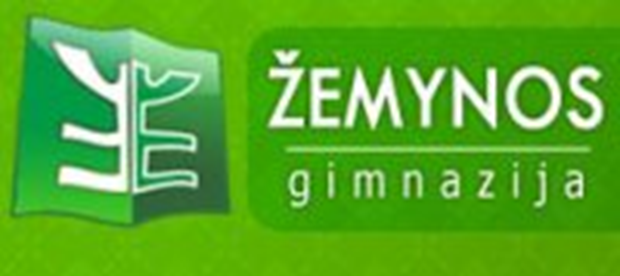 GIMNAZIJOS VEIKLOS KOKYBĖS ĮSIVERTINIMAS
2018-08-30
2017 / 2018 M. M. KLAIPĖDOS „ŽEMYNOS“ GIMNAZIJOS VEIKLOS KOKYBĖS ĮSIVERTINIMO DARBO GRUPĖ:
Viktorija Šamrina, matematikos vyr.  mokytoja; 
Lidija Trumpienė, kūno kultūros mokytoja metodininkė;
Dalia Baubinienė, lietuvių kalbos mokytoja metodininkė;
Nijolė Ščervianinienė,  muzikos mokytoja metodininkė;
Jurga Gudžiūnienė, tikybos mokytoja metodininkė.

GIMNAZIJOS VEIKLOS ĮSIVERTINIMAS VYKDOMAS:
 pagal mokyklos, įgyvendinančios bendrojo ugdymo programas, veiklos kokybės įsivertinimo metodiką (2016 m.);
pagal platformos ,,IQES online Lietuva. Instrumentai  mokyklos veiklos kokybei įsivertinti ir tobulinti“ rekomendacijas ir pateiktas anketas.
BENDROJO UGDYMO MOKYKLŲ 2016–2017 M. M. (2017 M.) ĮSIVERTINIMO IR PAŽANGOS ANKETA Mokinių vertinimas (220 respondentų)
BENDROJO UGDYMO MOKYKLŲ 2016–2017 M. M. (2017 M.) ĮSIVERTINIMO IR PAŽANGOS ANKETA Tėvų  vertinimas (149 respondentų)
PLAČIOJO MOKYKLOS VEIKLOS ĮSIVERTINIMO REZULTATAI   2017 m. gruodisĮ anketos klausimus atsakė 32 mokytojai
PLAČIOJO MOKYKLOS VEIKLOS ĮSIVERTINIMO REZULTATAI2017 m. gruodis
GILUMINIAM ĮSIVERTINIMUI PASIRINKTOS SRITYS
VERTINIMO ŠALTINIAI
IQES online apklausos.
Mokykloje atliekamų tyrimų ir apklausų medžiaga.
Klasės vadovų veiklos planai.
Asmeninės pažangos fiksavimo ir stebėjimo lapai.
Pokalbiai su klasės auklėtojais.
Metodinių grupių protokolų analizė.
Stebėtų pamokų lapų analizė.
Pamokų, vedamų netradicinėse erdvėse, grafikų analizė.
Mokyklos metinis veiklos planas ir jo įgyvendinimo analizė.
VIDUTINĖS VERTĖS
Kokybės įvertinimas. 
Vidutinės vertės, aukštesnės nei 2,5,traktuotinos kaip pozityvios,
 o žemesnės nei 2,5 - kaipnegatyvios.
2.3.1. MOKYMASIS. Mokytojai. Aukščiausios vertės
Pamokoje grįžtama prie anksčiau išmoktų dalykų.		3,6
Mokytojai refleksijos metu atsižvelgia į mokinio įgytą patirtį (nesupratai-paaiškina, pateikia daugiau pavyzdžių).		3,5
Dalyko mokytojai mokiniui suprantamai pasako, kokių tikslų reikia siekti pamokoje.						3,4
Pamokoje mokinys skatinamas klausti, tyrinėti, ieškoti.	3,3
Mokinys padeda kitiems mokytis ir pats geriau išmoksta.	3,3
2.3.1. MOKYMASIS. Mokytojai. Žemiausios vertės
Mokiniai noriai viešai diskutuoja, siūlo savo idėjas.		2,6
Mokinys žino būdus, kaip geriausiai išmokti dalyką.		2,6
Visų mokomųjų dalykų pamokose mokinys stebi ir analizuoja asmeninę  pažangą.						2,6
Mokinys moka vizualizuoti ir paaiškinti savo mąstymą.	2,6
Mokinys gerbia kitų nuomonę.				2,7
2.3.1. MOKYMASIS. Mokiniai. Aukščiausios vertės
Gerbiu kitų žmonių nuomonę	.				3,3
Visuomet ginu savo nuomonę.				3,0
Pamokoje grįžtama prie anksčiau išmoktų dalykų.		2,9
Surandu  reikiamą informaciją ir priemones užduotims atlikti.	2,9
Padedu kitiems mokytis ir pats geriau išmokstu.		2,8
Pamokoje paaiškinu savo požiūrį (žodžiu, raštu, vaizdu). 	2,8
2.3.1. MOKYMASIS. Mokiniai. Žemiausios vertės
Pamokoje daug dėmesio skiriama mano kritiniam mąstymui. 	2,3
Šiemet dalyvauju projektinėje veikloje.			2,4
Dažnai su mokytoju reflektuoju individualią mokymosi patirtį.2,4
Dažnai pamokose sprendžiu dalykines problemas.		2,5
Prašau mokytojų, kad padėtų išsikelti mokymosi tikslus.	2,5
2.3.1. MOKYMASIS. Tėvai. Aukščiausios vertės
Mano vaikas geba surasti reikiamą informaciją ir priemones užduotims atlikti.					3,5
Mano vaikas gerbia kitų nuomonę.			3,5
Mano vaikas geba aptarti ir vertinti savo mokymąsi.	3,4
Padedamas mokytojų mano vaikas geba išsikelti mokymosi tikslus.							3,3
Mano vaikas geba skirtą užduotį atlikti laiku.		3,3
2.3.1. MOKYMASIS. Tėvai. Žemiausios vertės
Pamokose daug dėmesio skiriama mano vaiko kritiniam mąstymui.							2,6
Mano vaikas dažnai su mokytoju reflektuoja individualią mokymosi patirtį.						2,7
Šiemet mano vaikas dalyvauja projektinėje veikloje.	2,8
Mano vaikas noriai viešai diskutuoja, siūlo savo idėjas. 2,9
IŠVADOS. MOKYMASIS. Skirtumai
3.2.2.MOKYMASIS VIRTUALIOJE APLINKOJE. Mokytojai. Aukščiausios vertės
IKT padeda gilinti dalyko žinias.			3,5
Virtualias ugdymo aplinkas naudoju savo paties mokymuisi ir kvalifikacijos kėlimui.				3,5
Norėčiau tobulinti žinias apie IKT panaudojimą seminaruose, kursuose.						3,5
Pamokose nuolat naudoju projektorių, kompiuterį.									3,5
Mokymosi aplinkas pasirenku tikslingai ir jos yra saugios.								3,4
3.2.2.MOKYMASIS VIRTUALIOJE APLINKOJE. Mokytojai. Žemiausios vertės
Esu sukūręs mokomąją medžiagą ir ją patalpinęs virtualioje mokymosi aplinkoje.						2,2
Pamokose naudoju virtualią mokymosi aplinką Moodle, mokymosi  platformą itslearning, apklausų įrankį kahoot.com, flippity.net, QR kodus. Naudojuosi portalo e- mokykla.lt resursais.		3,0
Mokiniams pamokose mokymuisi leidžiu naudotis išmaniaisiais telefonais.							2,9
3.2.2.MOKYMASIS VIRTUALIOJE APLINKOJE. Mokiniai. Aukščiausios vertės
Interneto prieigą turiu namuose, mobiliajame telefone.	3,4
Dažniausiai internete naudojuosi „YouTube“ arba žiūriu internetinius video.						             3,2
Interneto prieigą naudoju mokykloje.				3,2
Dažniausiai internete naršau socialiniuose tinkluose ir susirašinėju.								3,1
Pamokose mokytojai dažniausiai naudoja kompiuterį, projektorių.								2,9
3.2.2.MOKYMASIS VIRTUALIOJE APLINKOJE. Mokiniai. Žemiausios vertės
Interneto prieiga naudojuosi bibliotekoje.			2,2
Man mokymosi informaciją patogiausia gauti el. paštu.	2,2
Bendrauju ir bendradarbiauju socialiniuose - edukaciniuose 
(e-twining, Eduka klasė, egzaminatorius.lt) tinkluose.	2,3
Mokytojai puikiai įvaldę IT panaudojimą pamokoje.	2,4
Pamokose mokytojai naudoja išmaniąją lentą.		 2,4
3.2.2.MOKYMASIS VIRTUALIOJE APLINKOJE. Tėvai. Aukščiausios vertės
Namuose turime interneto prieigą.				3,9
Mano vaikas interneto prieigą turi mobiliajame telefone	3,9
Mano vaikas naudojasi „YouTube“, žiūri internetinius vaizdo įrašus.							3,7
Mano vaikas naršo socialiniuose tinkluose, susirašinėja arba žaidžia internetinius žaidimus.				3,7
Mano vaiko mokymosi rezultatus ir pažangą patogiausia gauti „Mano dienyno“ svetainėje.				3,6
3.2.2.MOKYMASIS VIRTUALIOJE APLINKOJE. Tėvai. Žemiausios vertės
Vaikas naudojasi nuotoliniais kursais.				2,3
Mano vaiko mokymosi rezultatus patogiausia gauti el.paštu.	2,9
3.2.2.MOKYMASIS VIRTUALIOJE APLINKOJE. Išvados
REKOMENDACIJOS. MOKYMASIS
Kiekvienas mokinys per visų dalykų pamokas savarankiškai ar padedant mokytojui išsikelia tikslus ir juos užsirašo.
Skatinant mokinių kūrybiškumą siūlyti mokiniams 2-3 skirtingus užduoties atlikimo būdus.
Supažindinant mokinius su vertinimo aprašu įtraukti papildomą vertinimą už originalumą.
Išsiaiškinti refleksijos sąvoką. Aptariant pažangą akcentuoti, kad tai yra refleksija.
Skatinti mokinius bendradarbiauti su dalyko mokytojais ir specialistais bei lankyti konsultacijas.
Stebėti ir aptarti savo asmeninę pažangą su klasės  vadovu, kiekvieną pusmetį pildyti jos įrodymus.
Daugiau dėmesio skirti mokinių darbui grupėse bei skatinti mokinius teisingai vertinti/ įsivertinti grupės darbą.
Daugiau dėmesio skirti mokinių viešajai veiklai, jų argumentuotiems pasisakymams pamokų metu.
Įtraukti kuo daugiau mokinių į projektinę veiklą. Daugiau organizuoti projektų tų dalykų, kurių nėra egzaminų programoje.
REKOMENDACIJOS. MOKYMASIS VIRTUALIOJE APLINKOJE
Metodinės dienos metu pristatyti savo sukurtą ir virtualioje aplinkoje pasidalintą medžiagą.
Mokykloje turėti daugiau interneto prieigų, kur galima panaudoti išmaniuosius telefonus. Mokytojams, dirbantiems virtualiose aplinkose, įdiegti klasės WI-FI.
Mokyklos bibliotekos prieiga naudojasi tik 44 proc. apklaustų mokinių, nustatyti priežastis ir jas pašalinti.